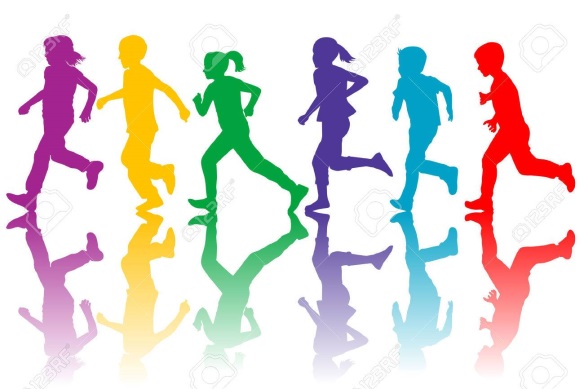 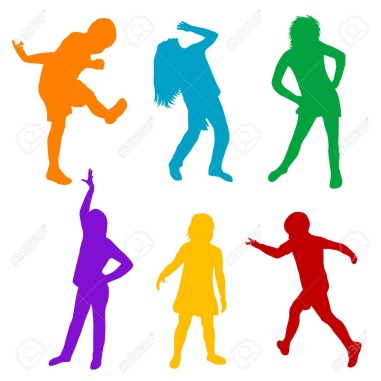 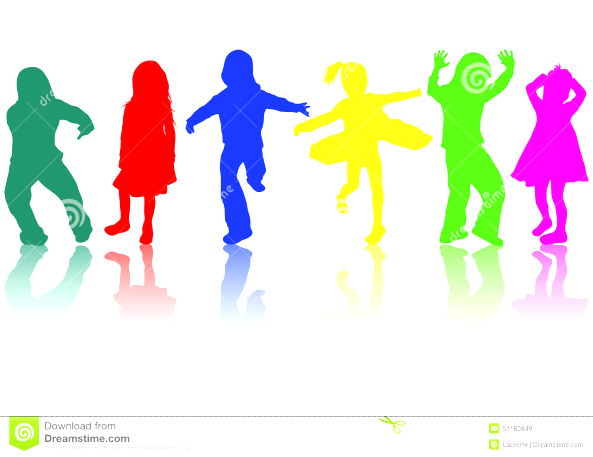 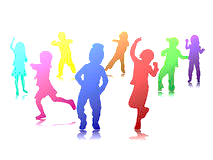 Športni  dan
Ustvarila učiteljica: 
Simona Podboršek
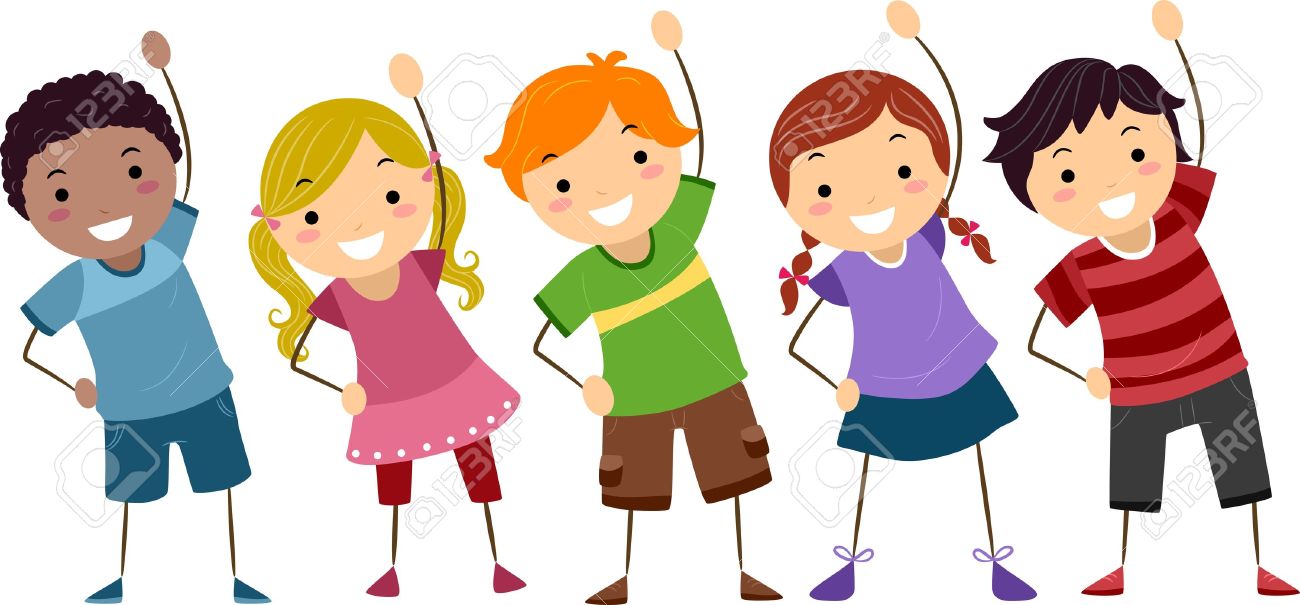 Uvodna navodila
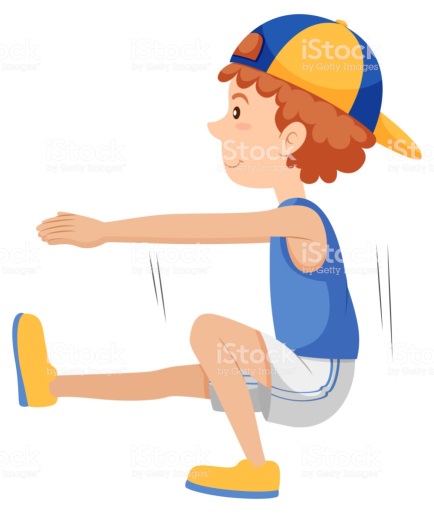 Tokrat bo športni dan potekal nekoliko drugače.
Na voljo vam bo več oblik vadbe, ki bodo 
  razporejene preko dneva. Točen čas izvedbe si
  določi sam. Med posameznimi vajami si vzemi odmor.
  Kakšno vajo lahko zamenjaš tudi s sprehodom.
Potek športnega dne:
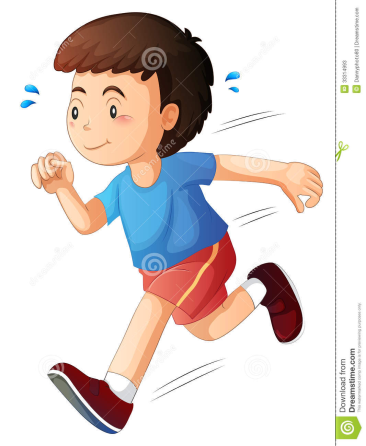 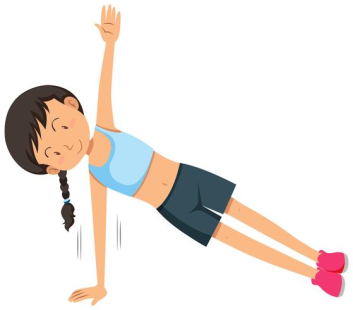 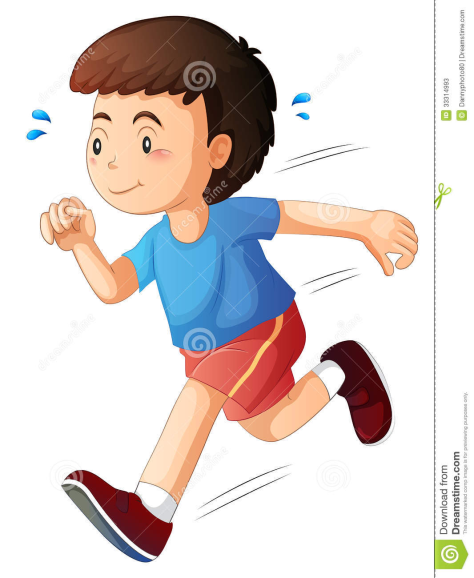 Kaj je pomembno pri vadbi?
TEGA BO ZATE PRIPRAVILA UČITELJICA
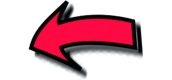 Ogrevanje
2. Živalska telovadba
1. Naredi nekaj gimnastičnih vaj
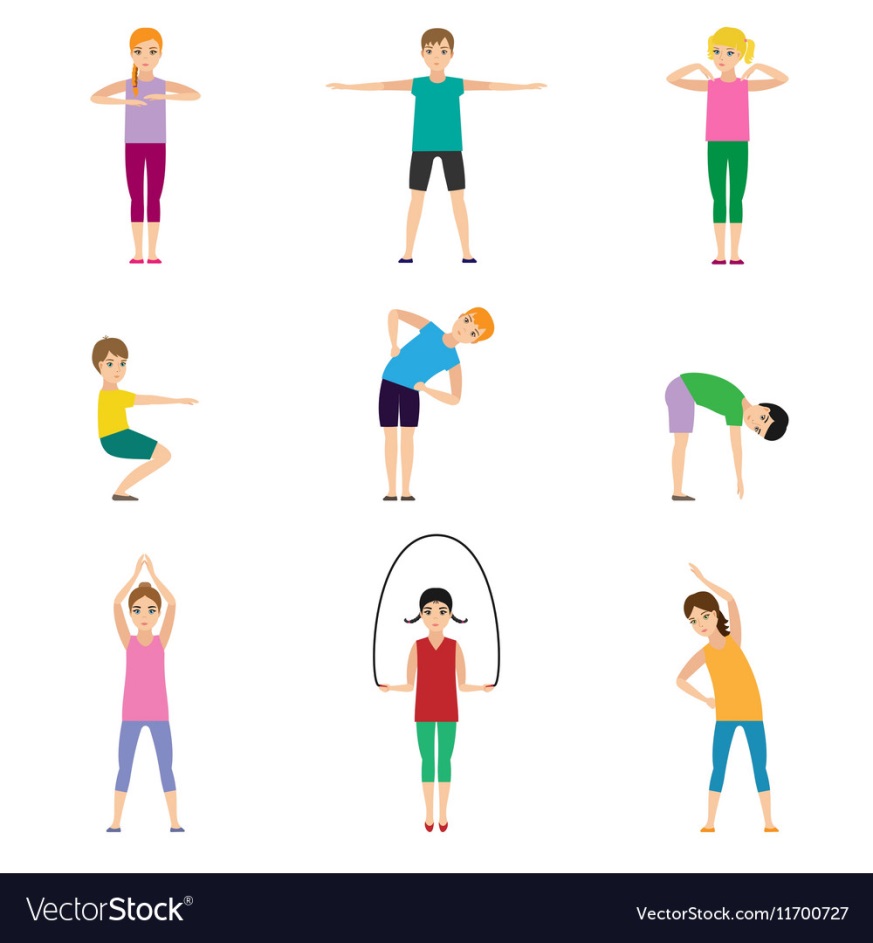 Vadba po postajah
Vadbo po postajah lahko izvajaš več krogov. Priporočam, da poskusiš s 3 krogi.
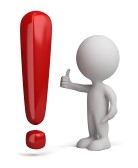 Ne pozabi na pijačo. Najboljša je voda.
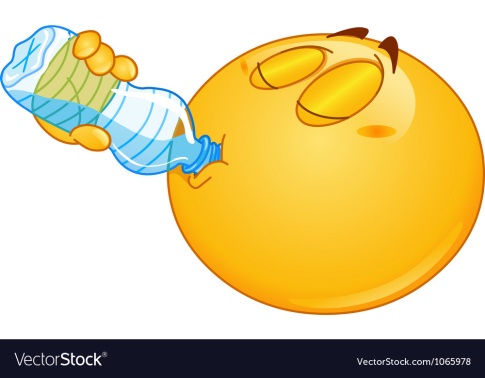 Športni lov na zaklad
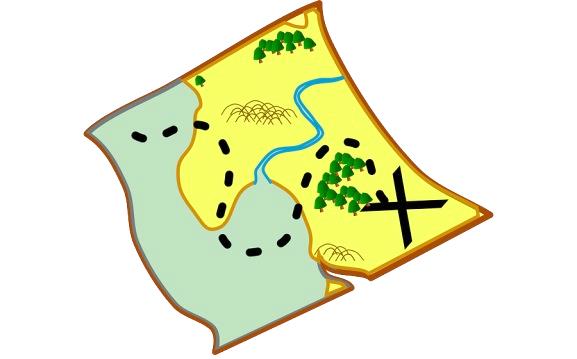 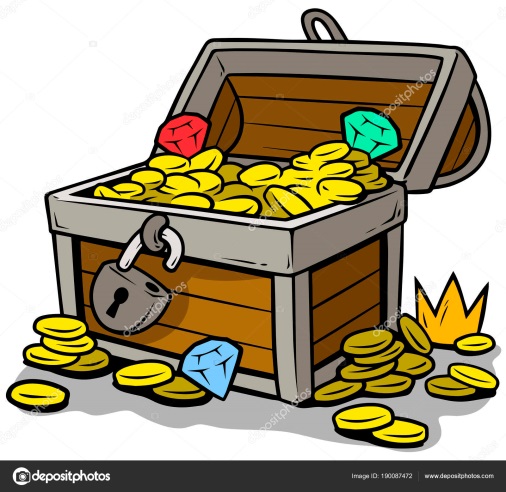 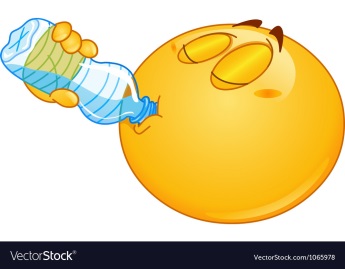 Ples
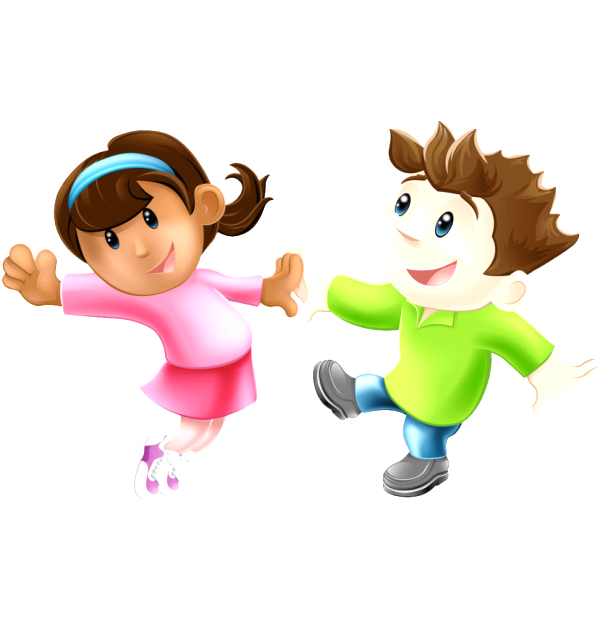 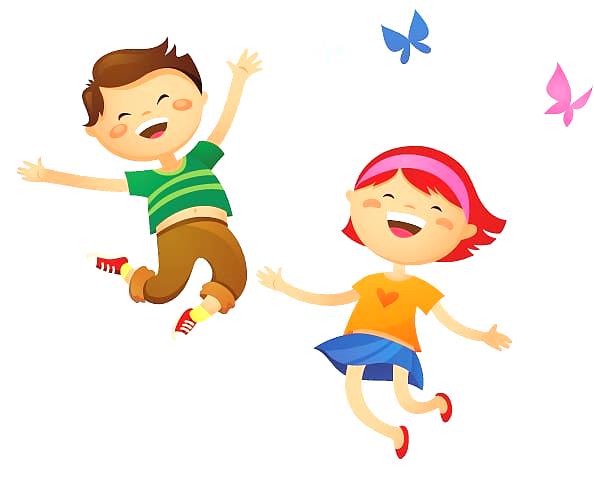 Izberi si ples in zapleši:
https://www.youtube.com/watch?v=tcpBm571we4&list=PL362rqmZwwAJzj_4jhKIyYCvpUMRotrtl&index=33&t=0s
https://www.youtube.com/watch?v=oY7ZQ9fHSR0&list=PL362rqmZwwAJzj_4jhKIyYCvpUMRotrtl&index=30
https://www.youtube.com/watch?v=6qCbWHQQdR4
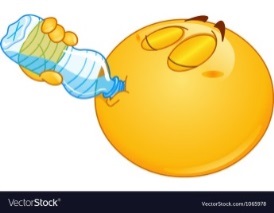 Odmor
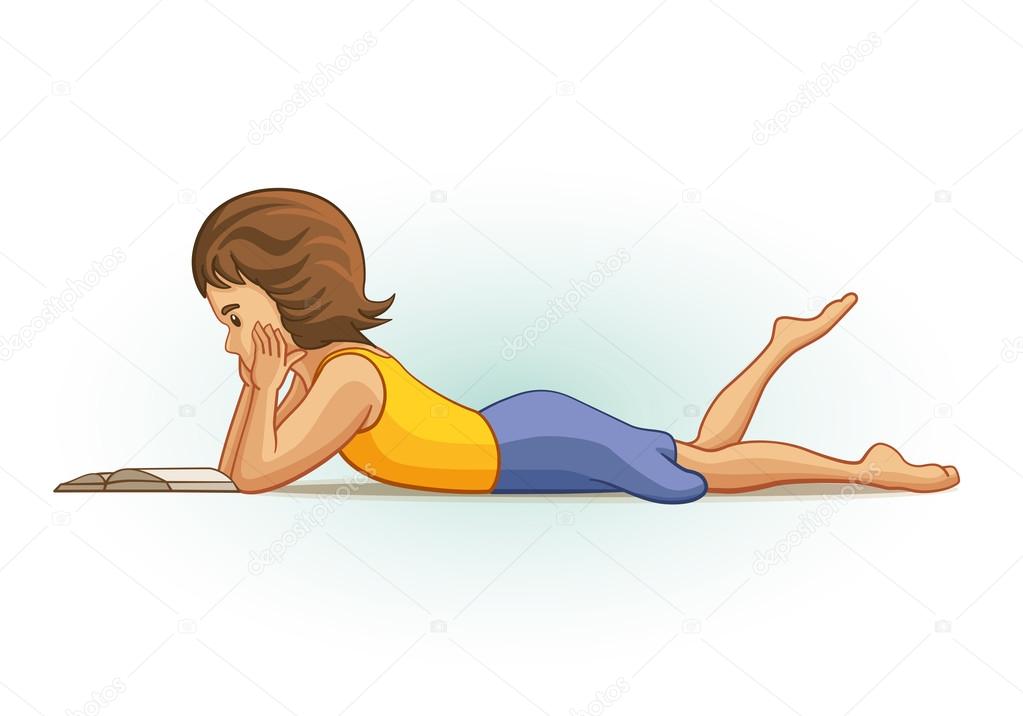 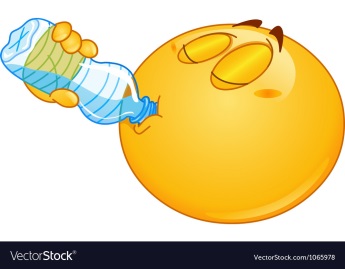 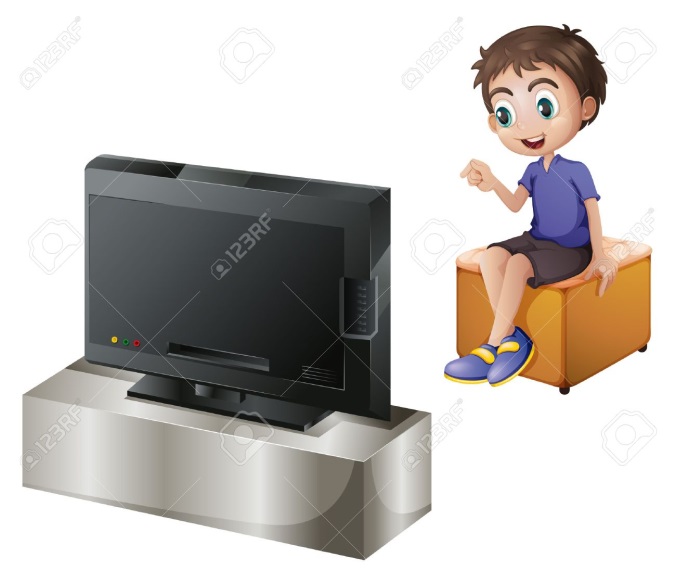 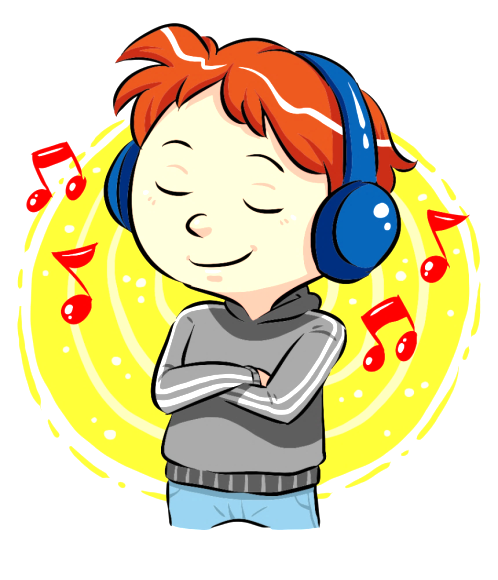 Pomoč staršem
Izberi si vsaj eno opravilo in razveseli svoje starše.
Igre z baloni ali ples - izberi
Ponovi ples ali se nauči novega.
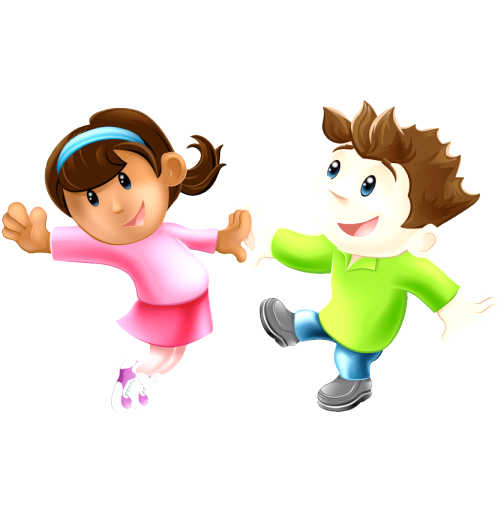 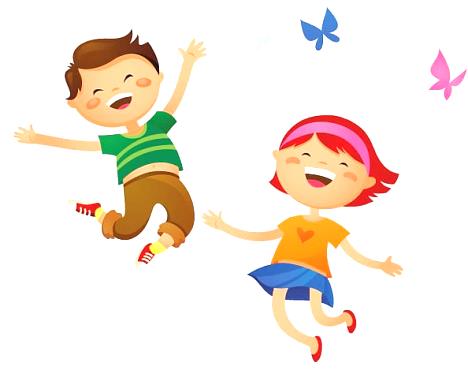 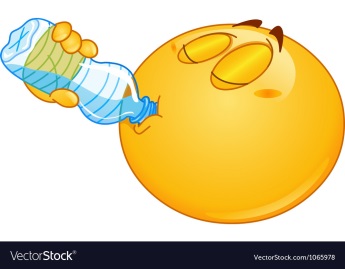 Umirjanje
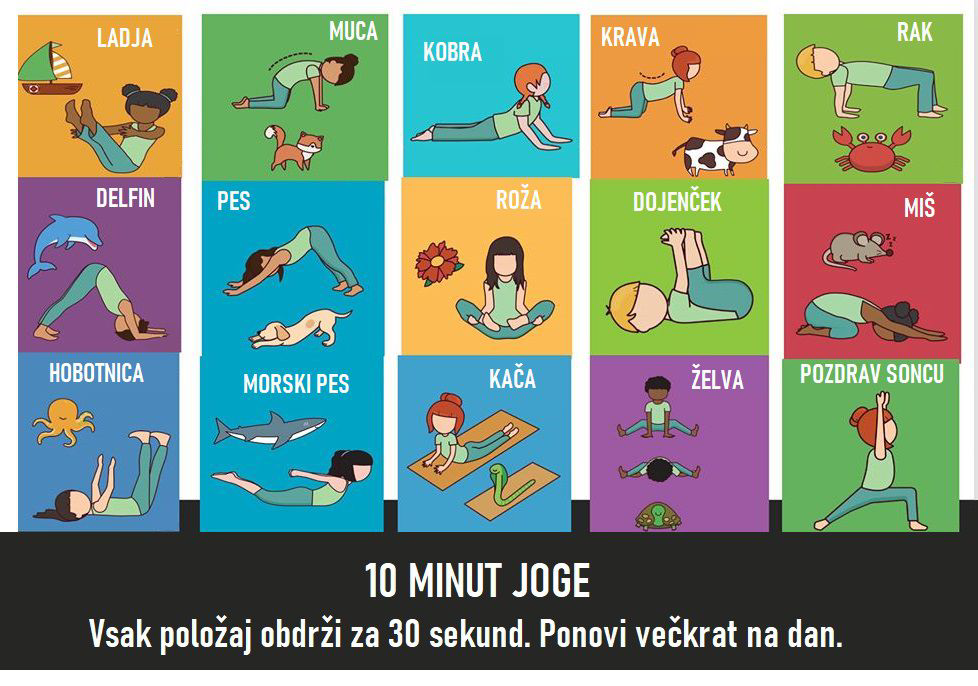 Čestitam, uspelo ti je. Lahko si zaploskaš.
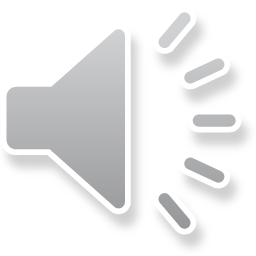 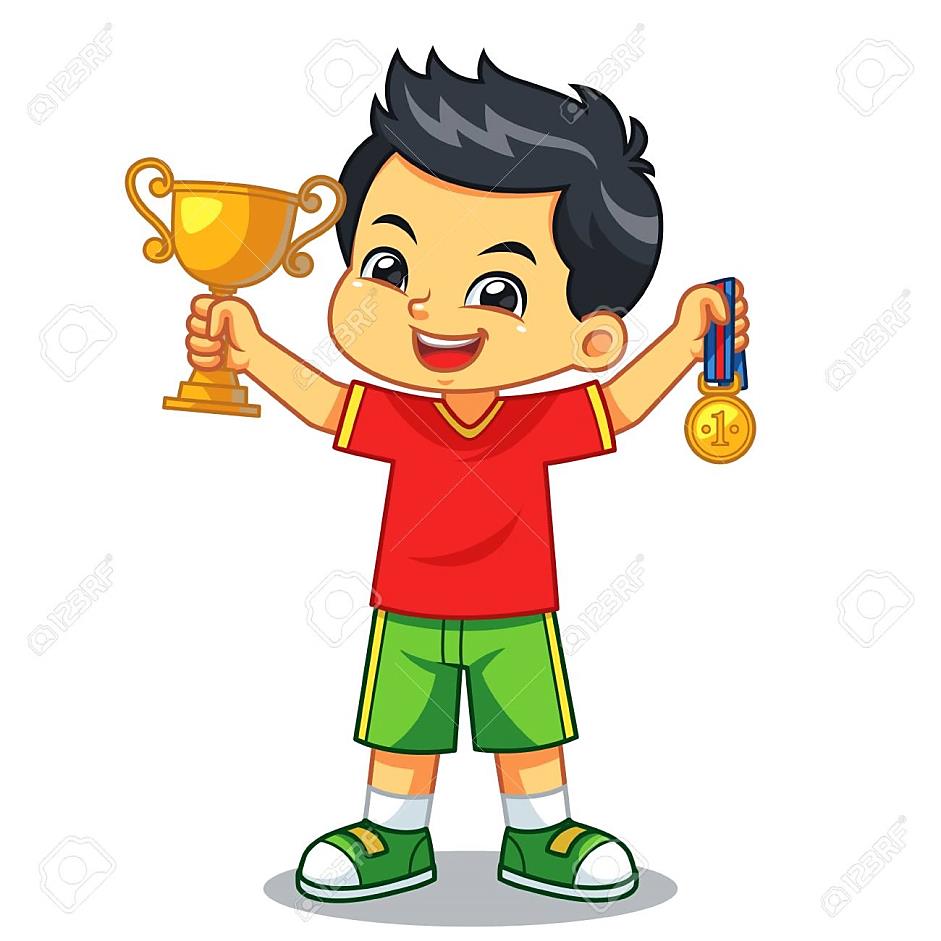 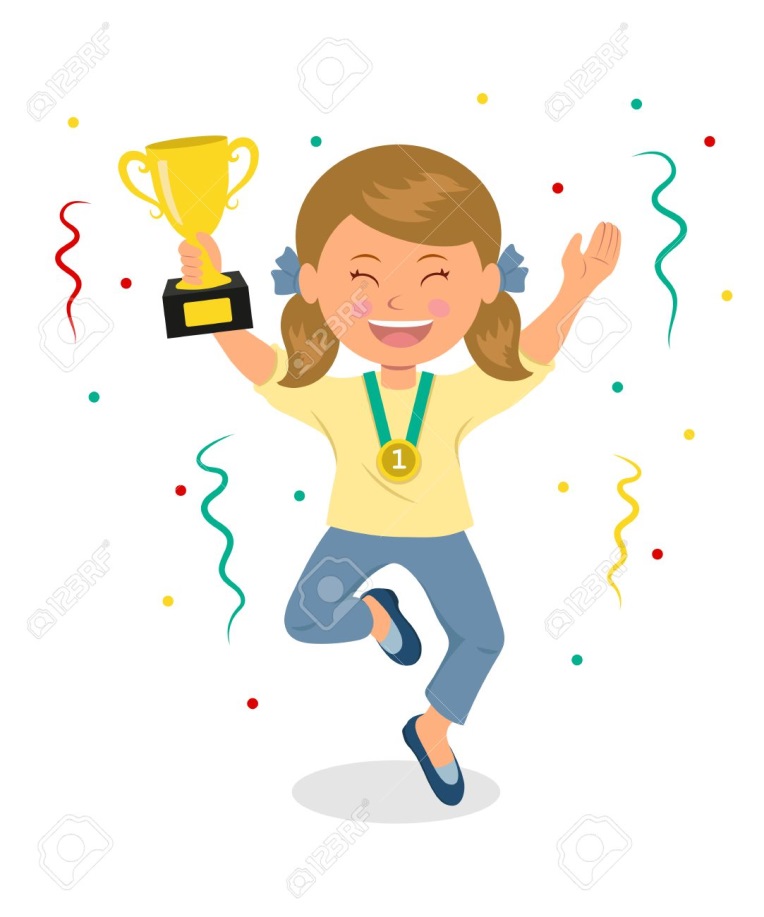 Upam, da ne izgledaš takole.
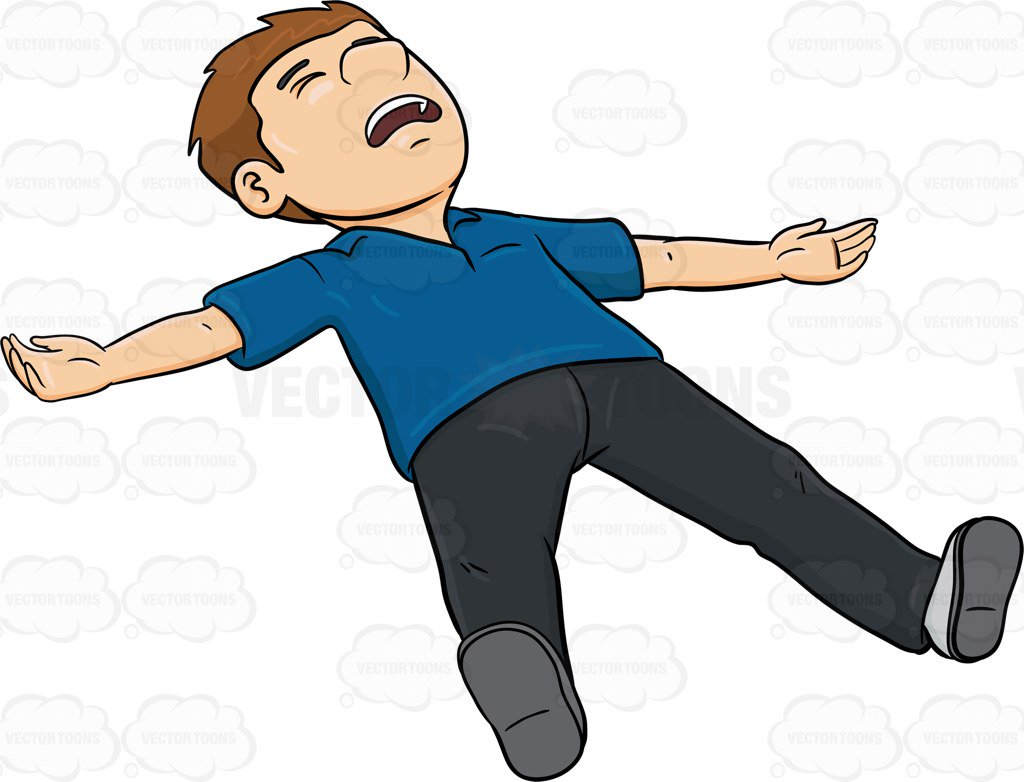 Zdaj pa ne pozabi na ……
Sporoči učiteljici, kako ti je šlo.
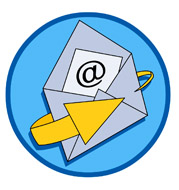 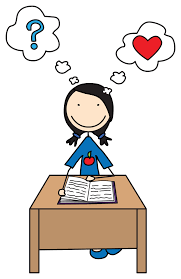